Графическийпроект
Иванов Александр, 10-8
Постановка задачи
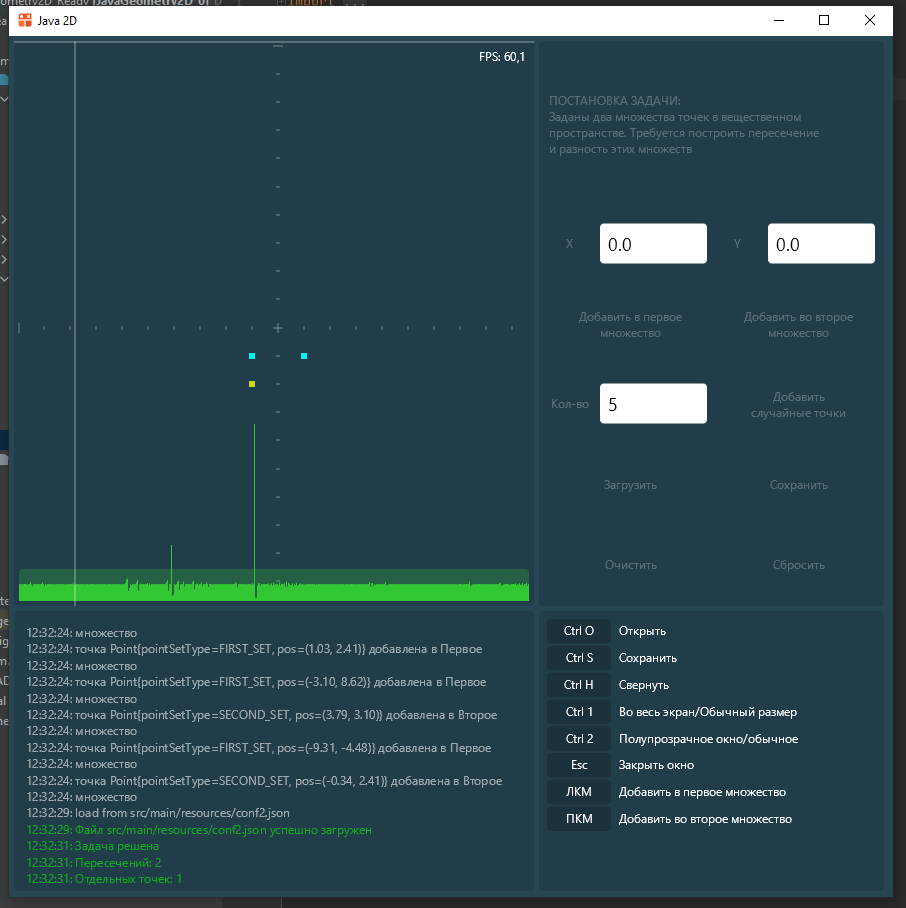 Заданы два множества точек в вещественном пространстве. Требуется построить пересечение и разность этих множеств.
Элементы управления
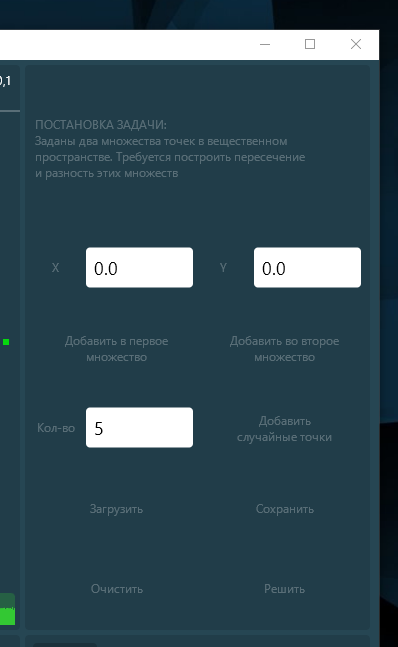 Добавление точки
Добавление случайных точек
Добавление мышью
Левая кнопка мыши – первое множество
Правая кнопка мыши – второе множество
Структуры данных
/** * Класс задачи */@JsonTypeInfo(use = JsonTypeInfo.Id.CLASS, property = "@class")public class Task {

   /**     * Вещественная система координат задачи     */    private final CoordinateSystem2d ownCS;    /**     * Список точек     */    private final ArrayList<Point> points;      /**      * Список точек в пересечении     */    private final ArrayList<Point> crossed;    /**     * Список точек в разности     */    private final ArrayList<Point> single;
}
/** * Множества */public enum PointSet {    /**     * Первое     */    FIRST_SET,    /**     * Второе     */    SECOND_SET}/** * Множество, которому принадлежит точка */protected final PointSet pointSet;/** * Координаты точки */public final Vector2d pos;
Рисование
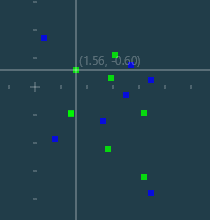 canvas.drawRect()
Решение задачи
// очищаем списки    crossed.clear();    single.clear();    // перебираем пары точек    for (int i = 0; i < points.size(); i++) {        for (int j = i + 1; j < points.size(); j++) {            // сохраняем точки            Point a = points.get(i);            Point b = points.get(j);            // если точки совпадают по положению            if (a.pos.equals(b.pos) && !a.pointSet.equals(b.pointSet)) {                if (!crossed.contains(a)) {                    crossed.add(a);                    crossed.add(b);                }            }        }    }    /// добавляем вс    for (Point point : points)        if (!crossed.contains(point))            single.add(point);    // задача решена    solved = true;
/** * Проверка двух объектов на равенство * * @param o объект, с которым сравниваем текущий * @return флаг, равны ли два объекта */@Overridepublic boolean equals(Object o) {    // если объект сравнивается сам с собой, тогда объекты равны    if (this == o) return true;    // если в аргументе передан null или классы не совпадают, тогда объекты не равны    if (o == null || getClass() != o.getClass()) return false;    // приводим переданный в параметрах объект к текущему классу    Point point = (Point) o;    return pointSet.equals(point.pointSet) && Objects.equals(pos, point.pos);}
Спасибо за внимание!